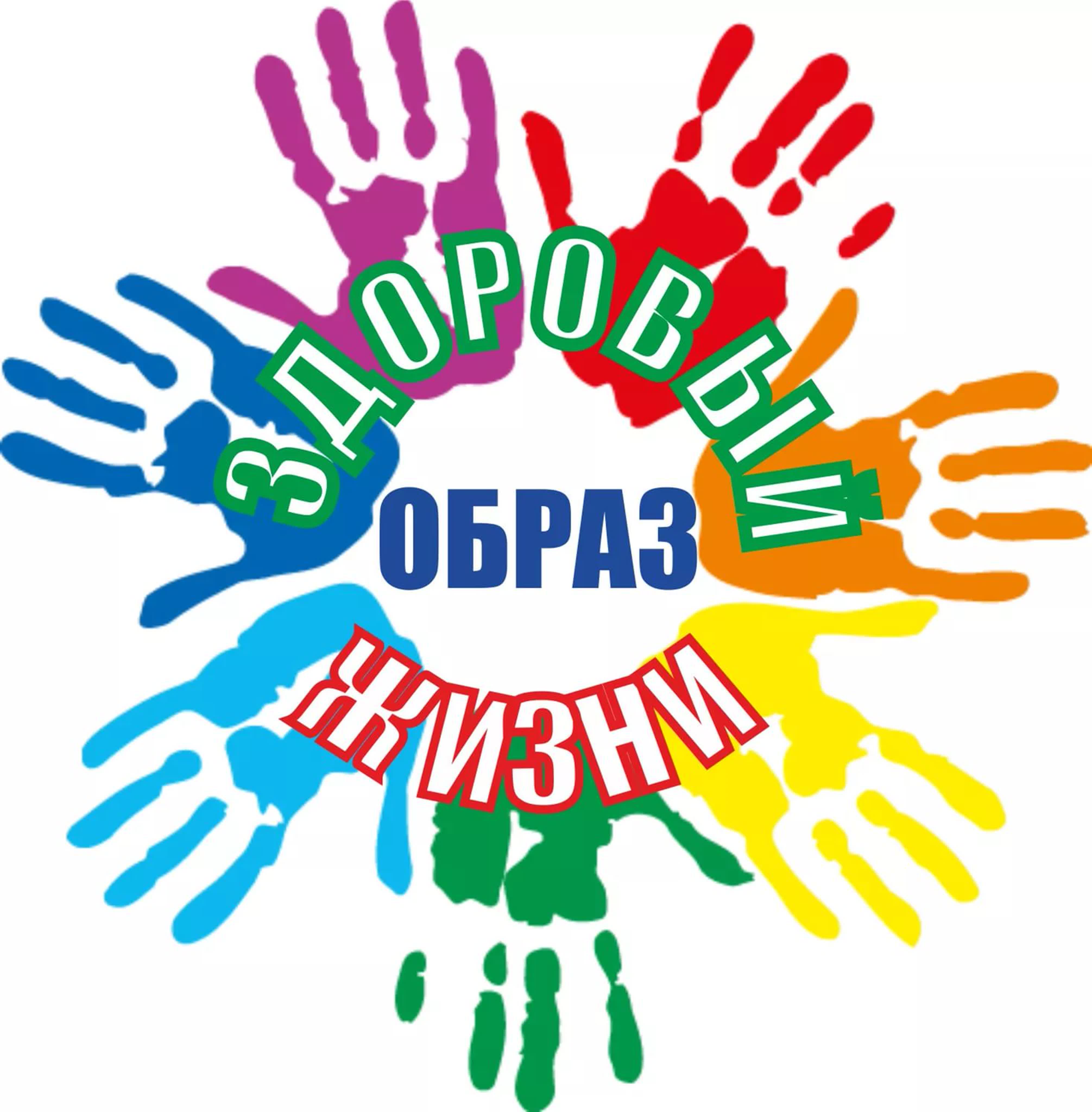 Викторина «ЗОЖ»
Презентацию подготовила и пролвела учитель-дефектолог Рябова Н.С.
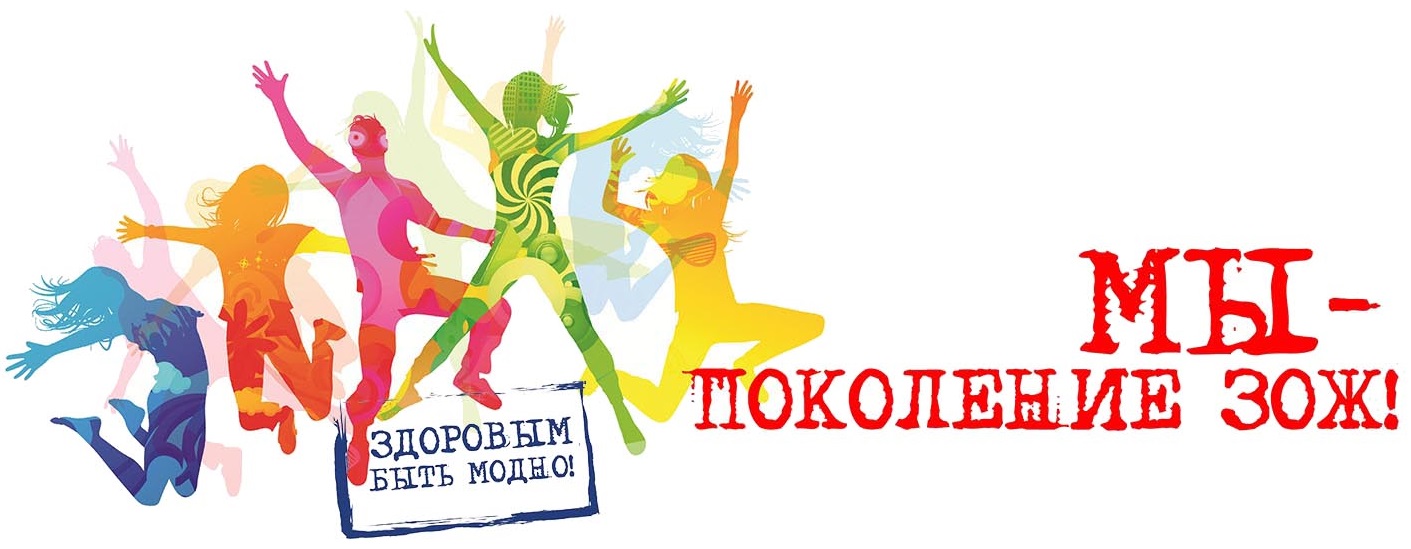 А) Катание на лыжах, катание на коньках, конный спорт.
Б) Волейбол, водное поло, бадминтон.
В) Гимнастика, хоккей, футбол.
Г) Баскетбол, шахматы, фигурное катание.
1. Выберите летние виды спорта
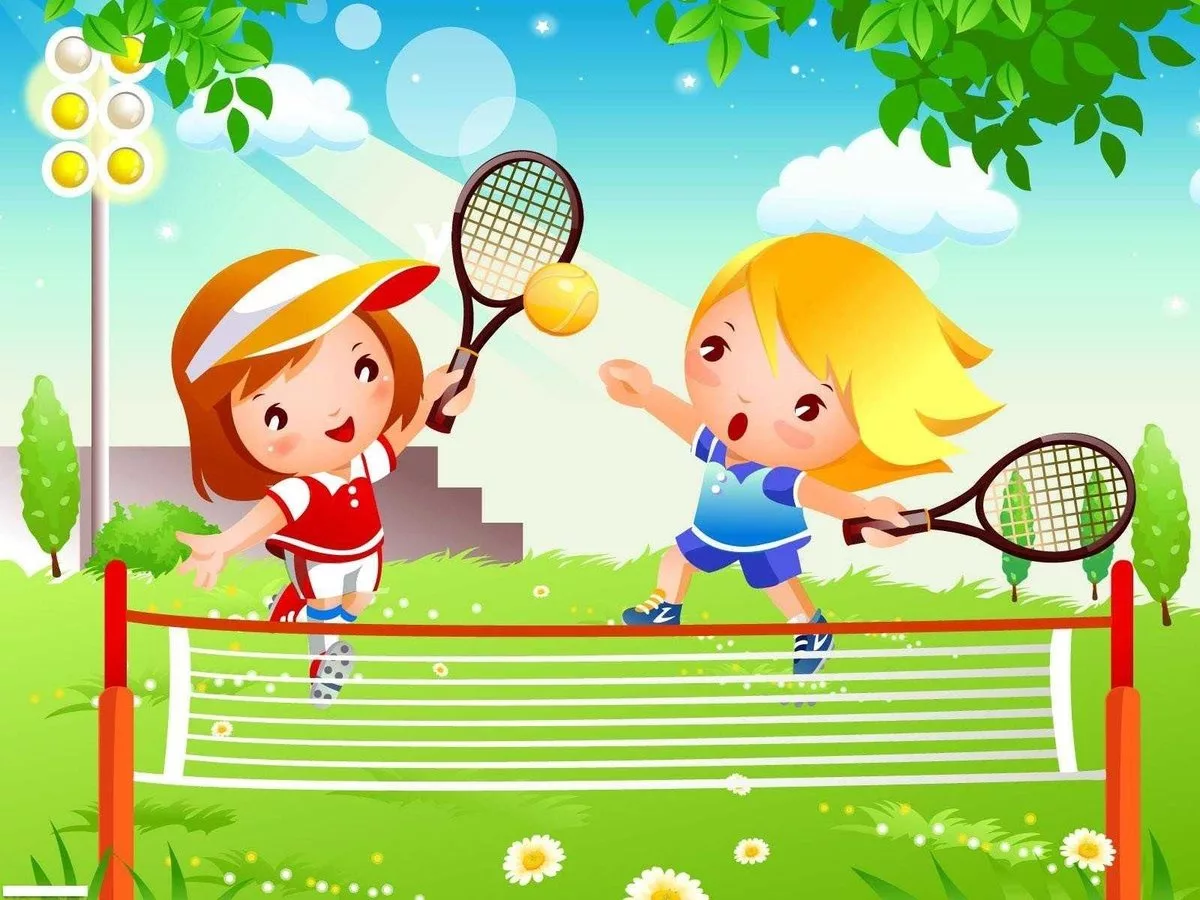 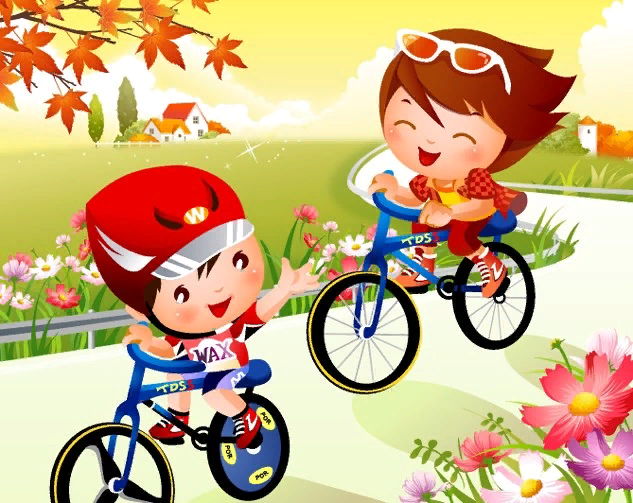 Ответ: волейбол, водное поло, бадминтон.
А) Чипсы, газировка, сухарики
Б) Мороженое, торт, конфеты.
В) Мармелад, жевательная резинка, карамельки.
Г) Яблоко, огурец, морковь, капуста.
2. Выберите набор полезных продуктов
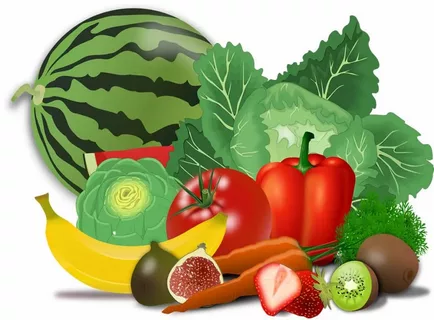 Ответ: яблоко, огурец, морковь, капуста.
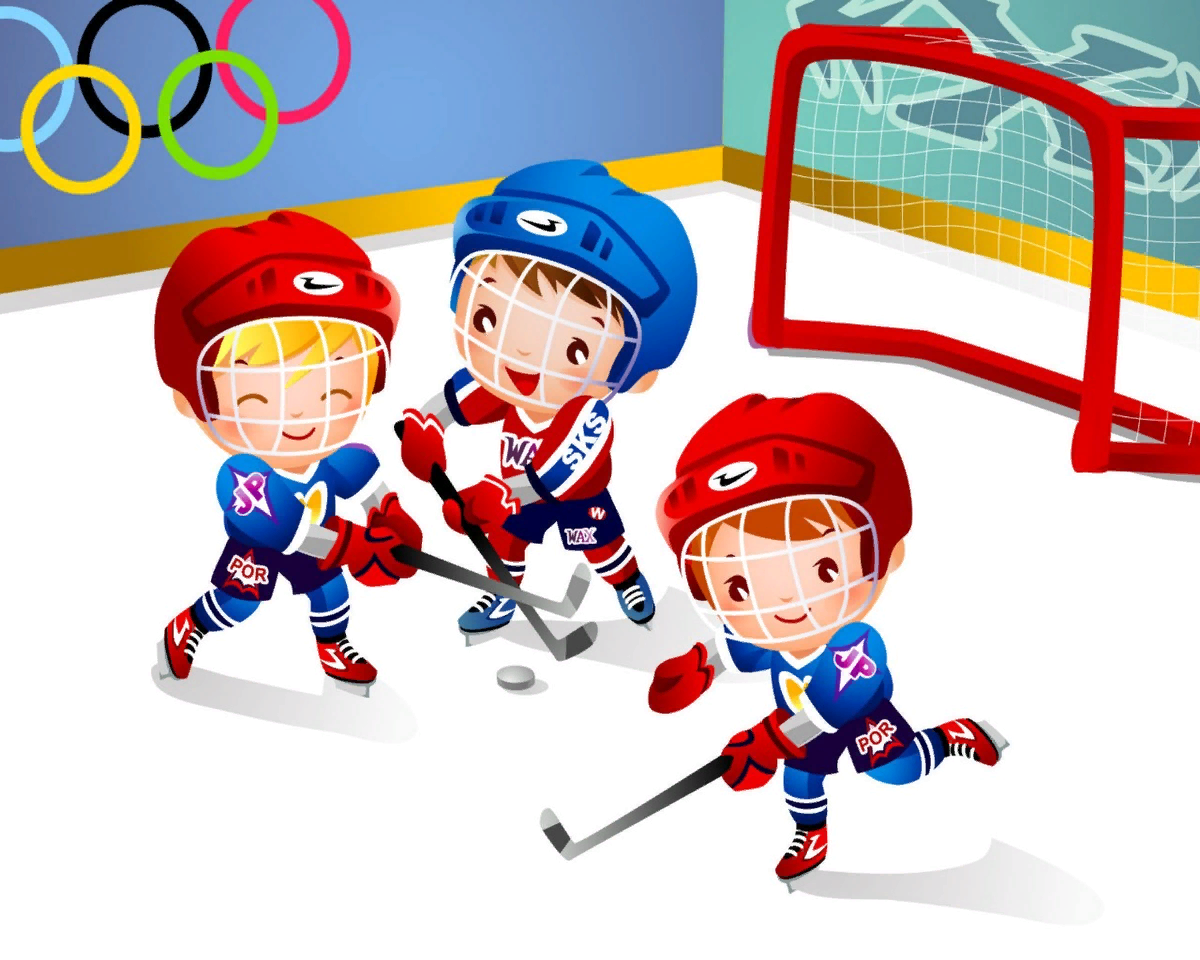 Футбол
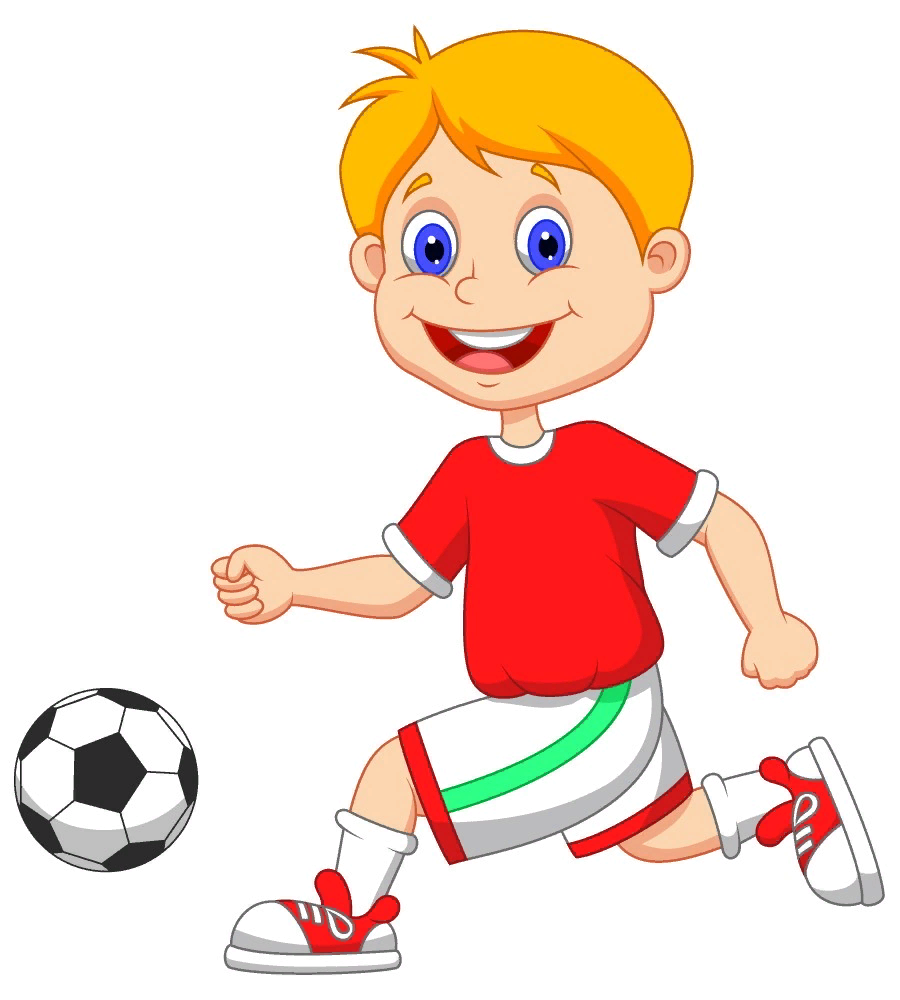 3. Узнай вид спорта по картинке
Хоккей
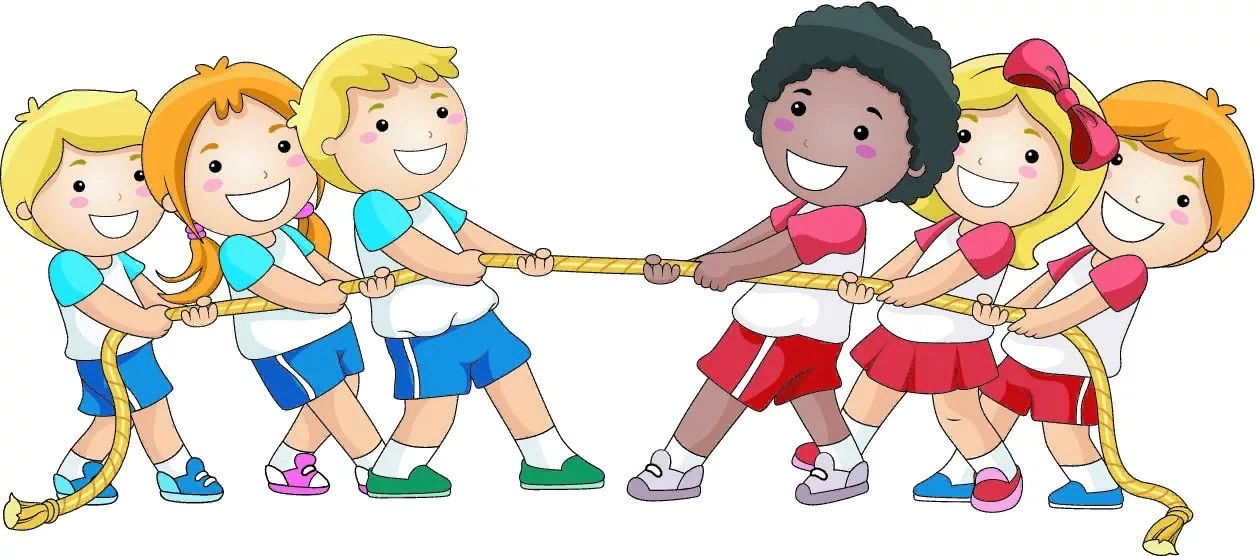 Перетягивание каната
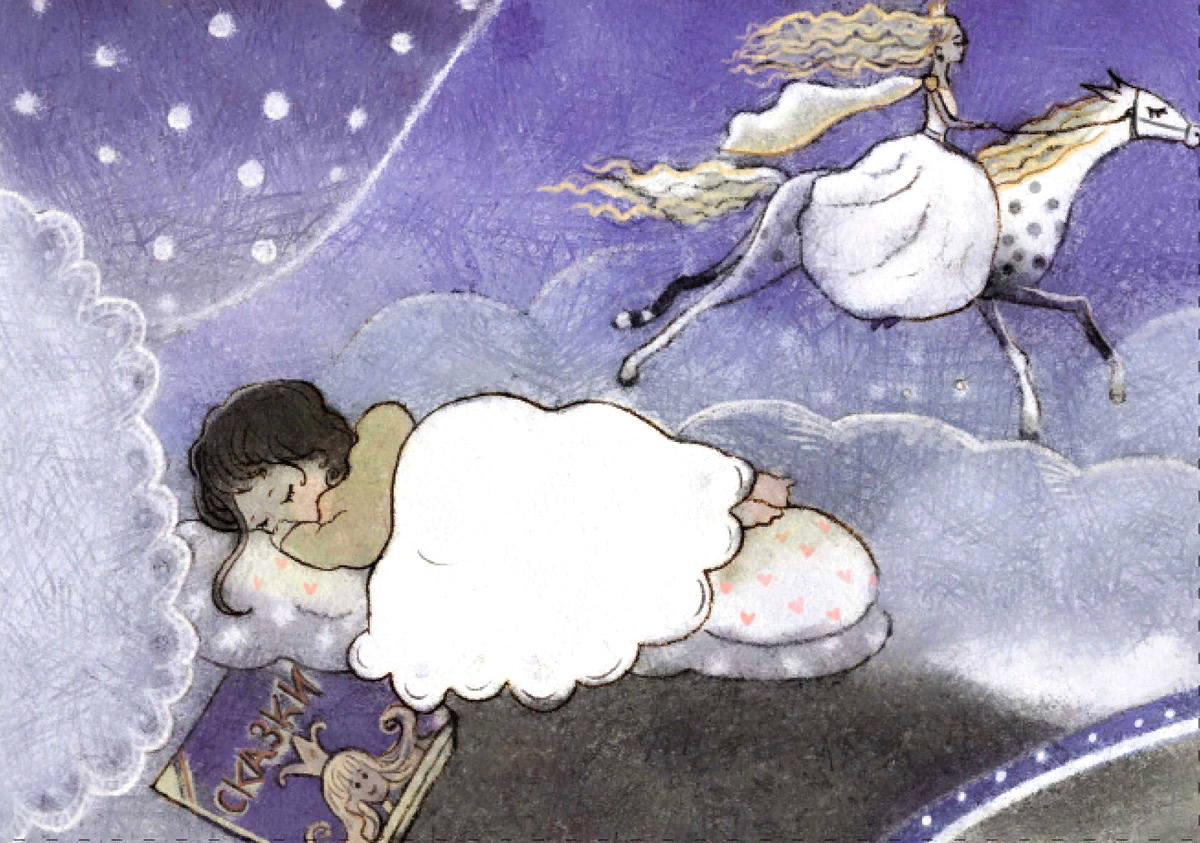 4. Достаточно ли ребёнку 4 часа сна?
А) Нет, нужно меньше.
Б) Нет, нужно больше.
В) Достаточно.
Ответ: нет, нужно больше.
А) Шиповник, апельсин, лимон.
Б) Яблоко, арбуз, дыня.
В) Огурец, ананас, морковь.
5. Назовите продукты, содержащие витамин С
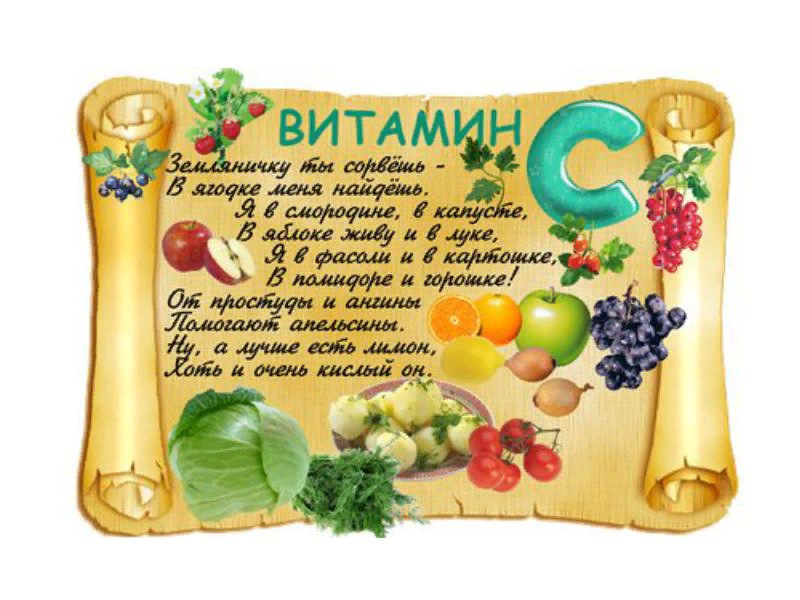 Ответ: шиповник, апельсин, лимон.
А) 4 раза в день.
Б) Когда захочется.
В) Каждые 2 часа.
Г) Утром и вечером.
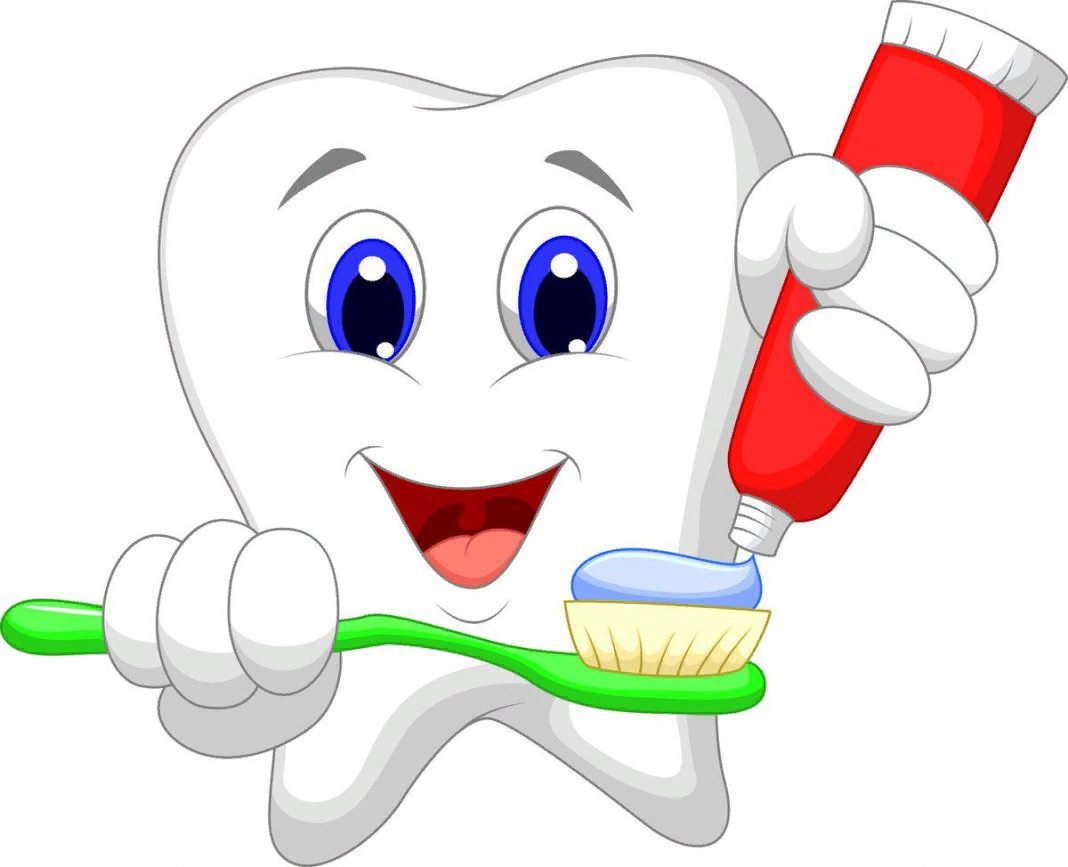 6.  Сколько раз в день нужно чистить зубы?
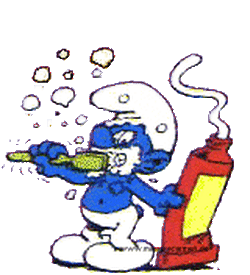 Ответ: утром и вечером.
А) В метрах.
Б) В литрах.
В) В калориях.
Г)  В тоннах.
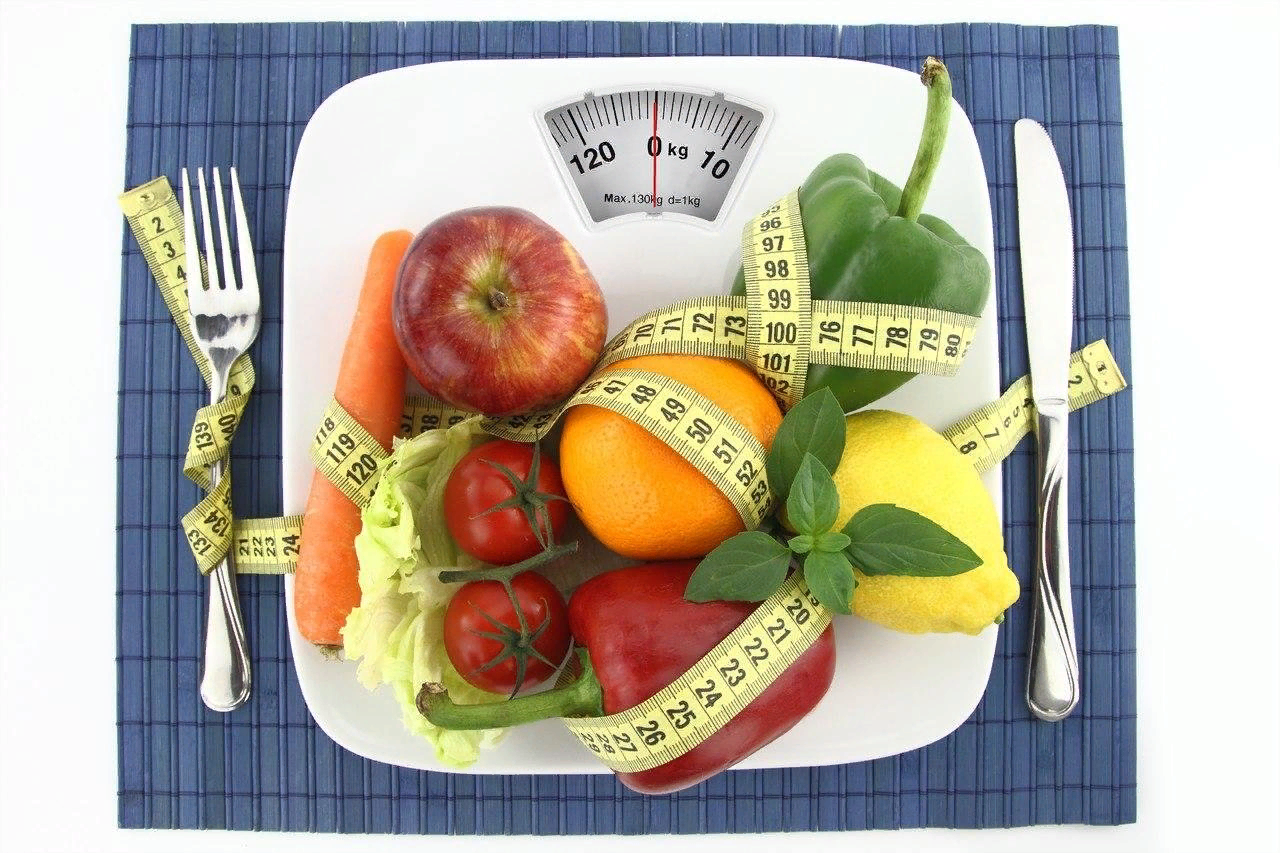 7. В каких единицах измеряется энергетическая ценность пищи?
Ответ: в калориях.
А) Витамин А.
Б) Витамин В.
В) Витамин С.
Г) Витамин D.
8. Какой витамин называют «витамином роста»?
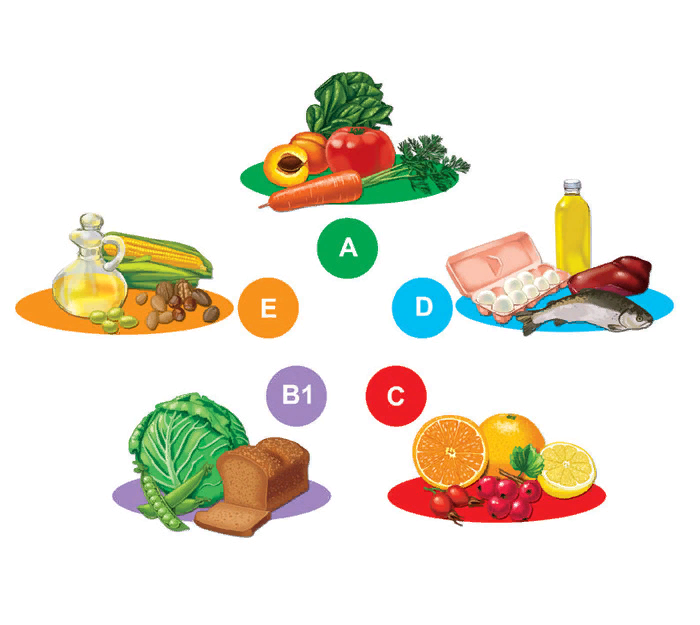 Ответ: витамин А.
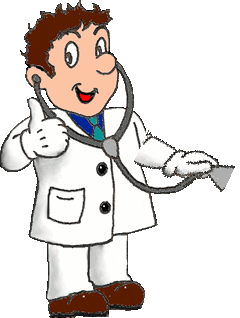 9. К какому врачу нужно идти, если болят зубы?
А) К диетологу.
Б) К стоматологу.
В) К логопеду.
Г) К ортопеду.
Ответ: к стоматологу.
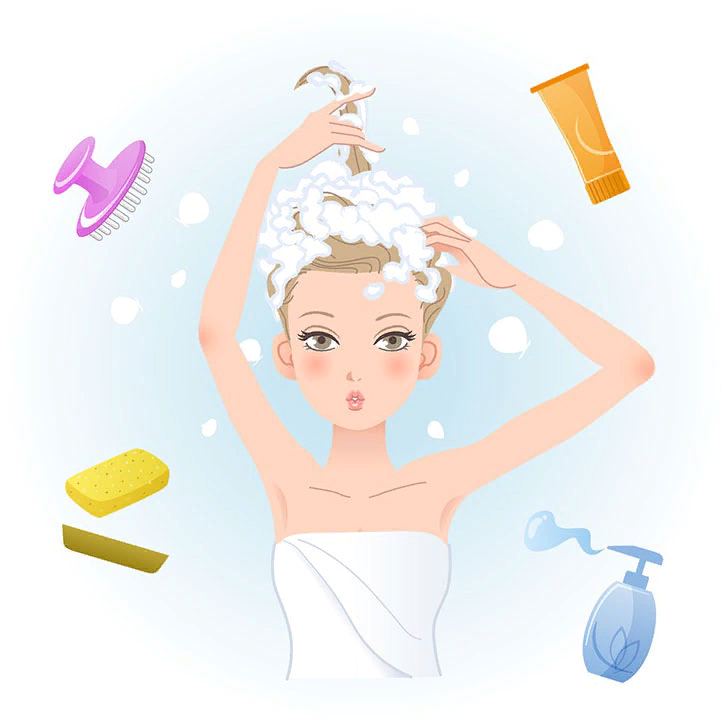 10. Как часто нужно мыть голову?
А) Каждый день.
Б) Раз в три дня.
В) Раз в неделю.
Г) По мере загрязнения.
Ответ: по мере загрязнения. НО! Не реже, чем раз в 10 дней.
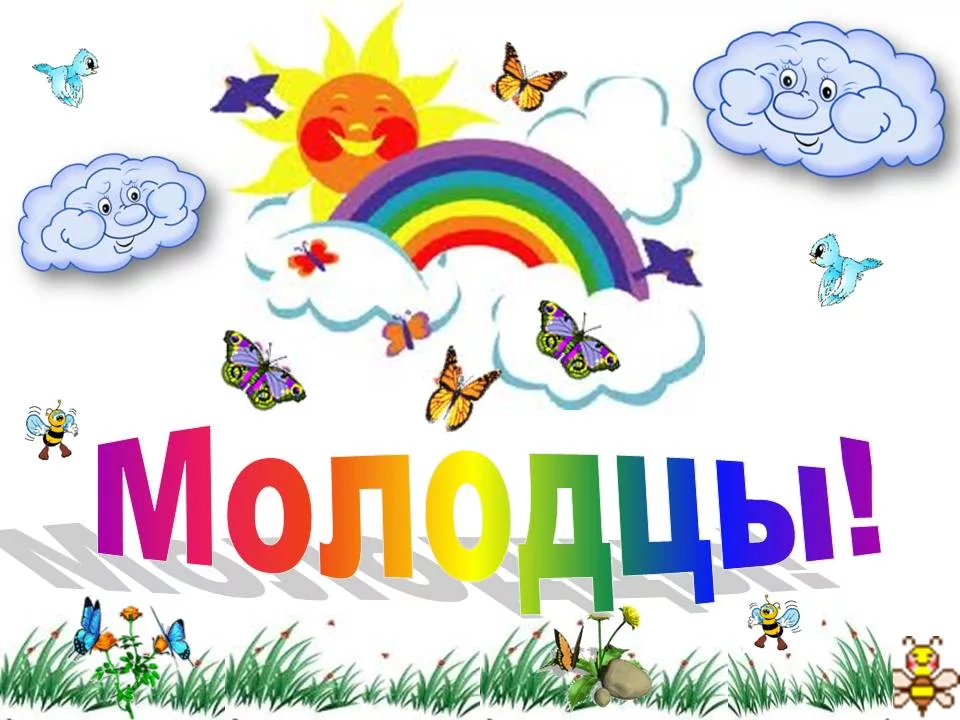